Oral Cancer
By: Gabriella Gallina, Jasadee Marquez, Jordan Reaser, Christina Rudderow
What is Oral Cancer?
Oral Cancer- the uncontrollable growth of cells in the oral cavity(mouth) that invade and cause damage to surrounding tissue
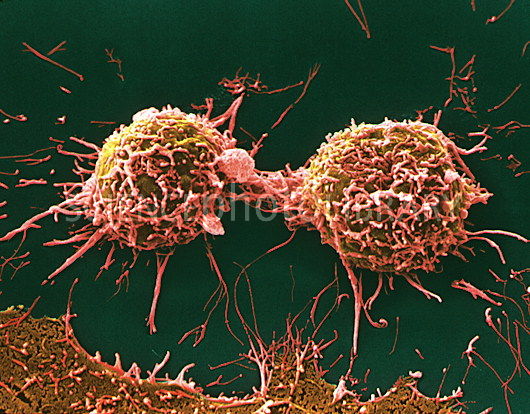 Risk Factors
Smoking
Excessive consumption of alcohol
Smokeless tobacco users
Family history of cancer
Excessive sun exposure
Location
Lips
Upper and lower jaw
Gums
Cheeks
Tongue
Throat
Symptoms
Non healing sores in mouth or on lips
Loss of teeth
Bleeding
Chewing/swallowing problems
Lumps, earaches, and bumps
			NOTE:
A sore or lump on lips or tongue limits the amount of movement required for proper sound of P/B/I/R and M’s 
Also makes it harder to hold food in mouth
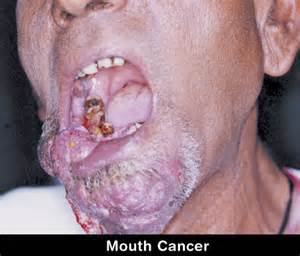 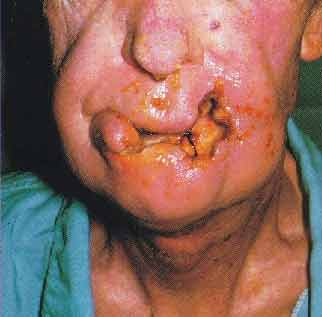 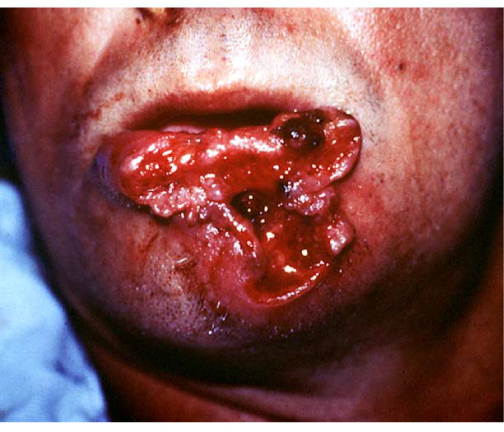 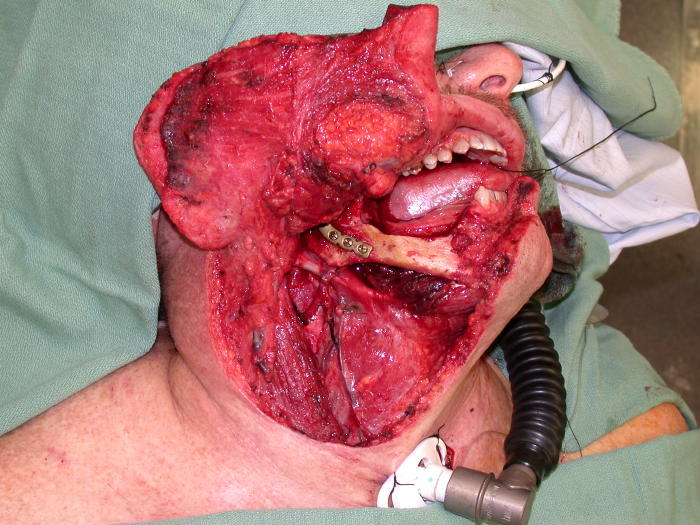 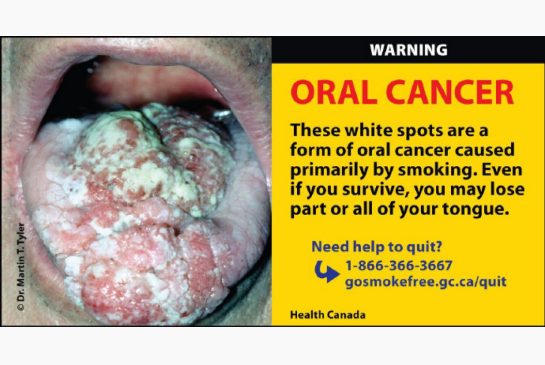 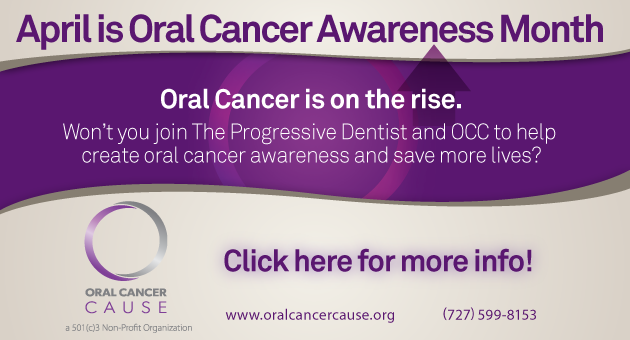 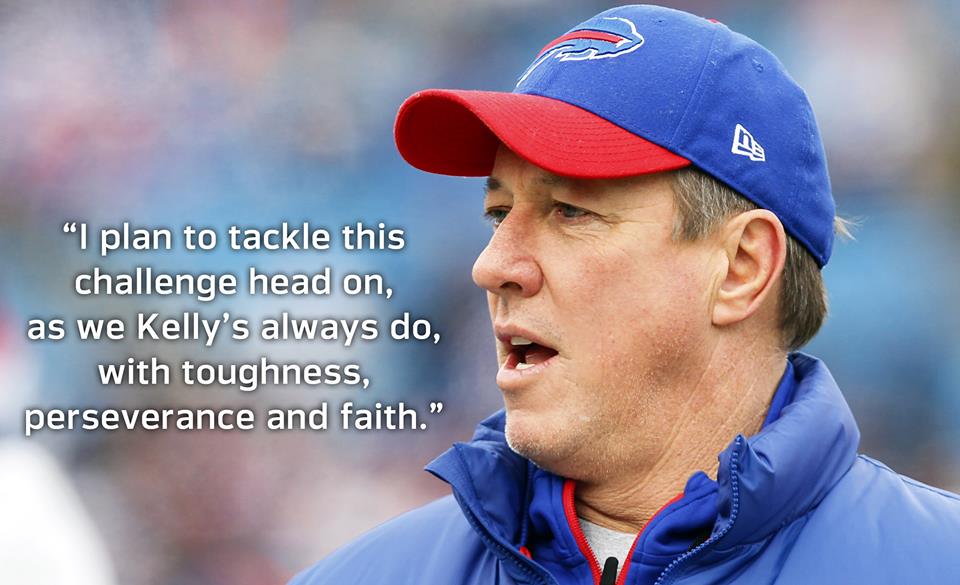 Who Is This?
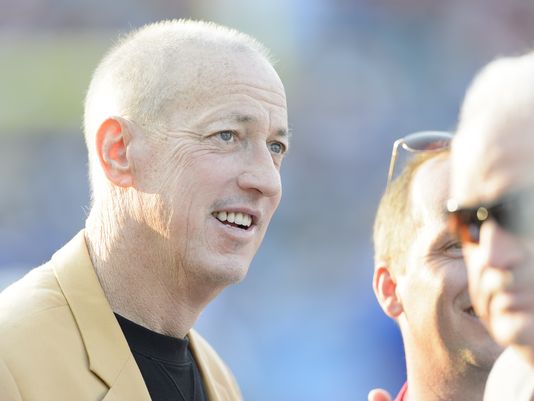 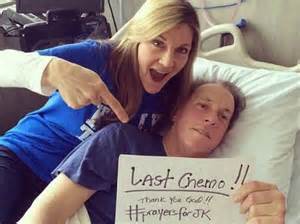 Sources
http://www.oralcancerfoundation.org/facts/#sthash.PVlAgT1w.dpuf
http://www.asha.org/public/speech/disorders/oralcancer.htm
http://www.webmd.com/oral-health/guide/oral-cancer